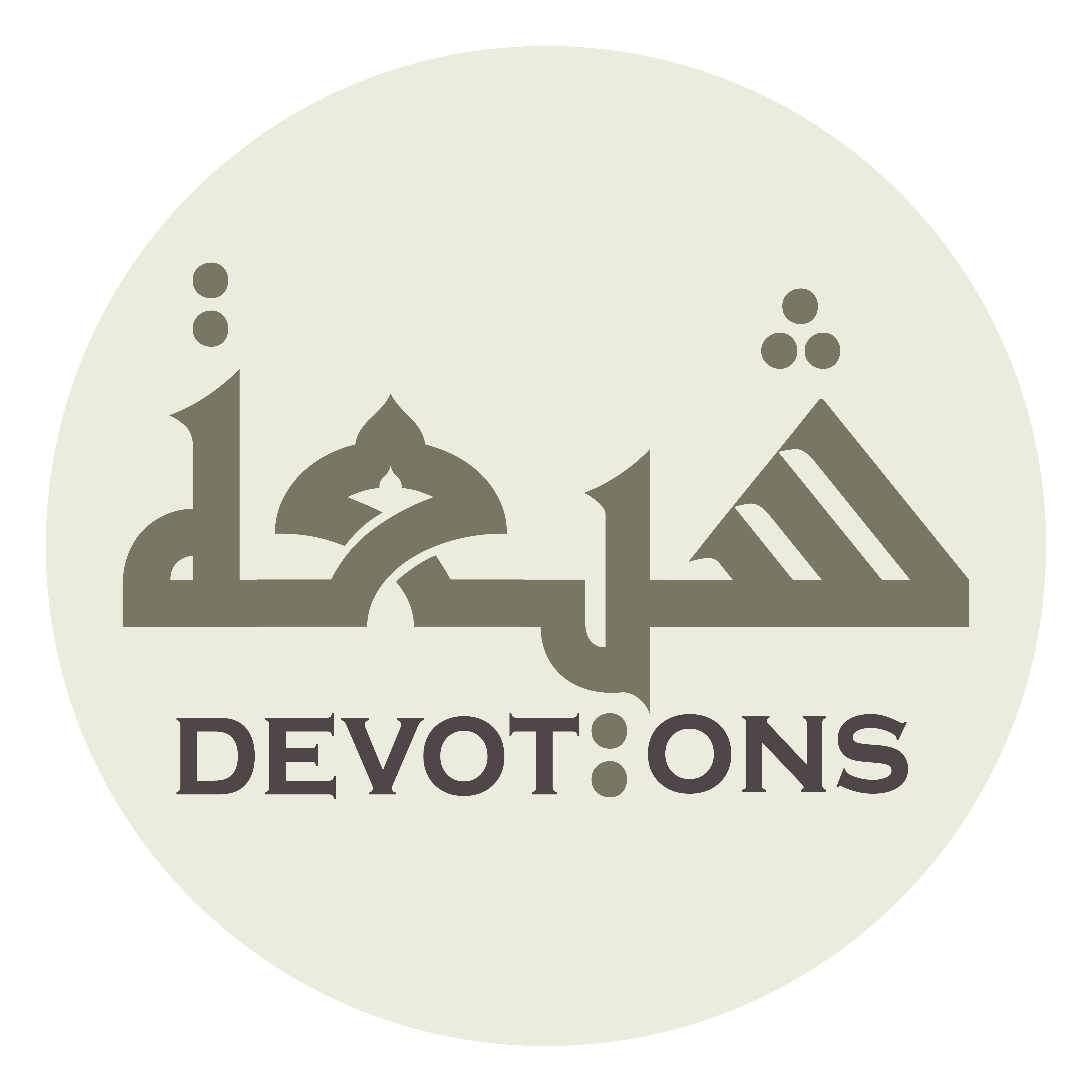 Dua when combing hair
اَللَّهُمَّ سَرِّحْ عَنِّيْ
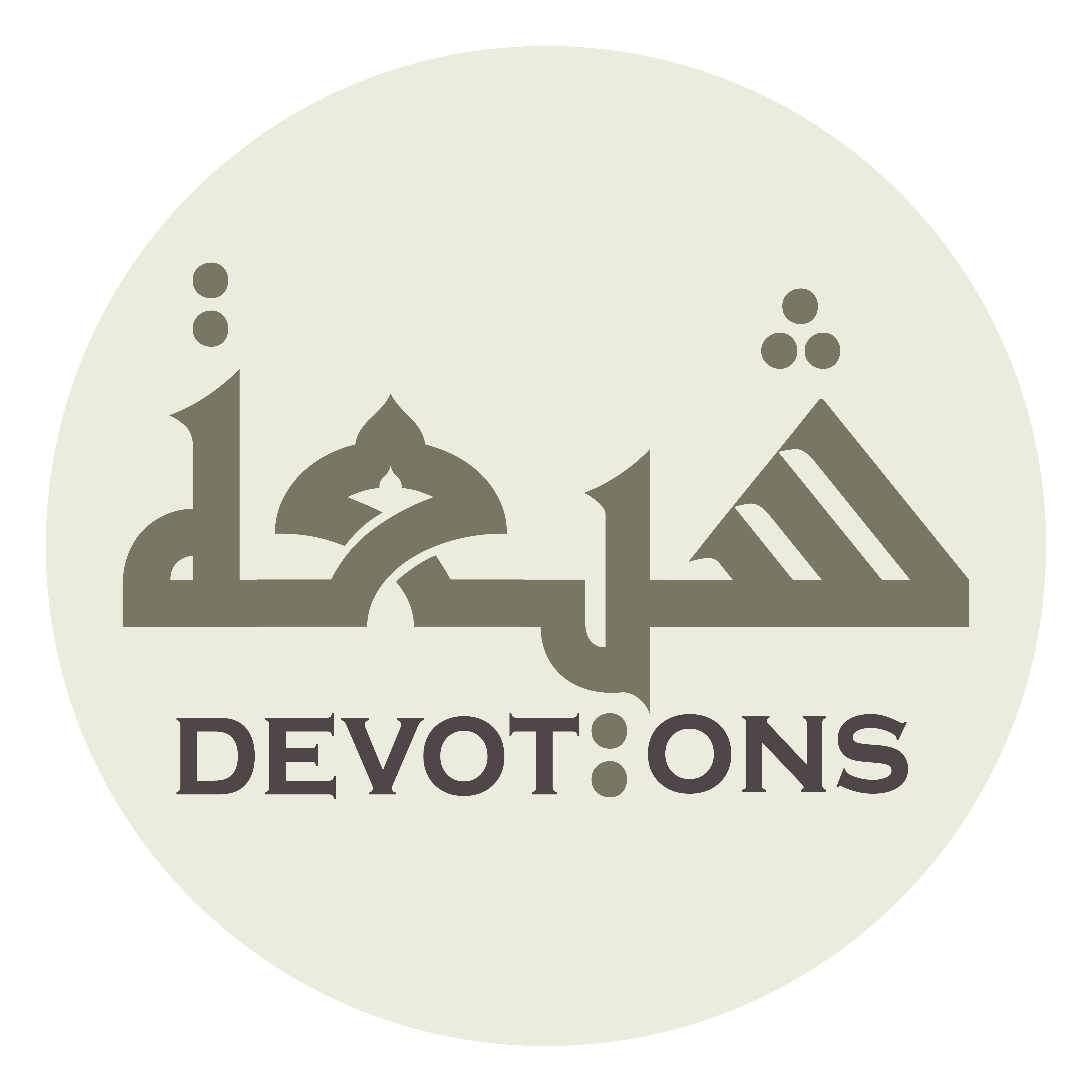 اَللَّهُمَّ سَرِّحْ عَنِّيْ

allāhumma sarriḥ `annī

O Allah dispel from me
Dua when combing hair
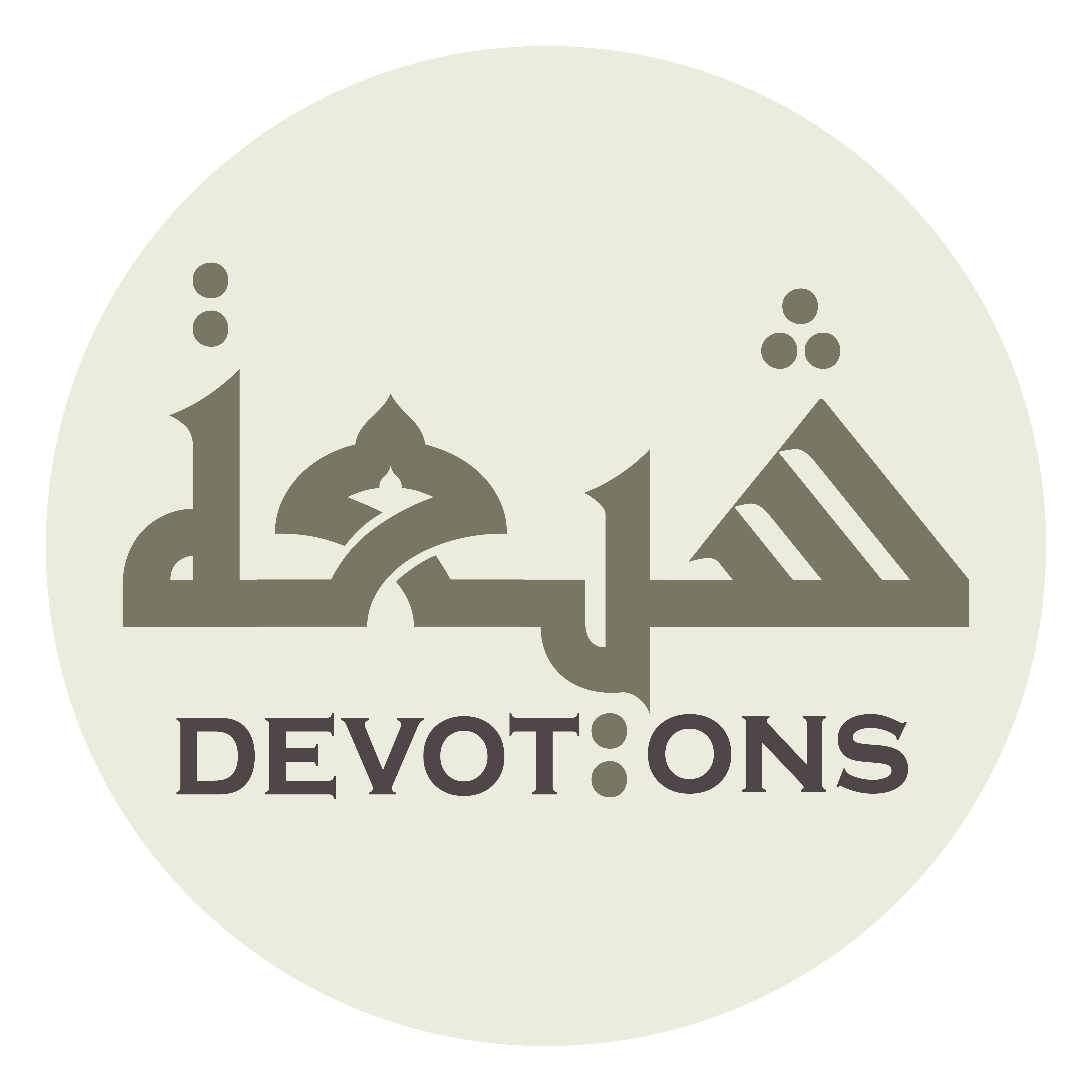 اَلْهُمُوْمَ وَالْغُمُوْمَ

al humūma walghumūm

all worries and sorrows
Dua when combing hair
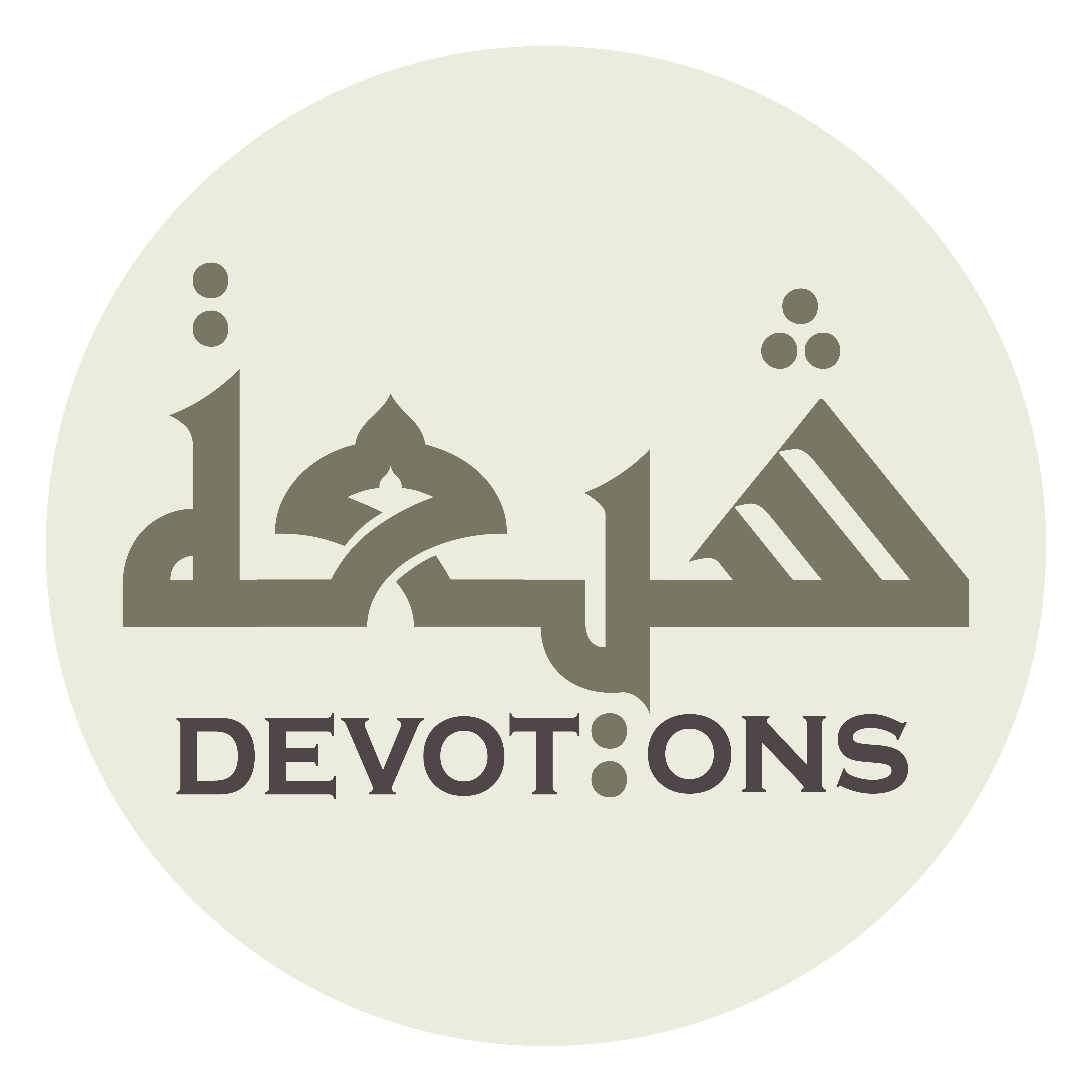 وَوَحْشَةَ الصَّدْرِ

wawaḥshataṣ ṣadr

and loneliness in the chest
Dua when combing hair
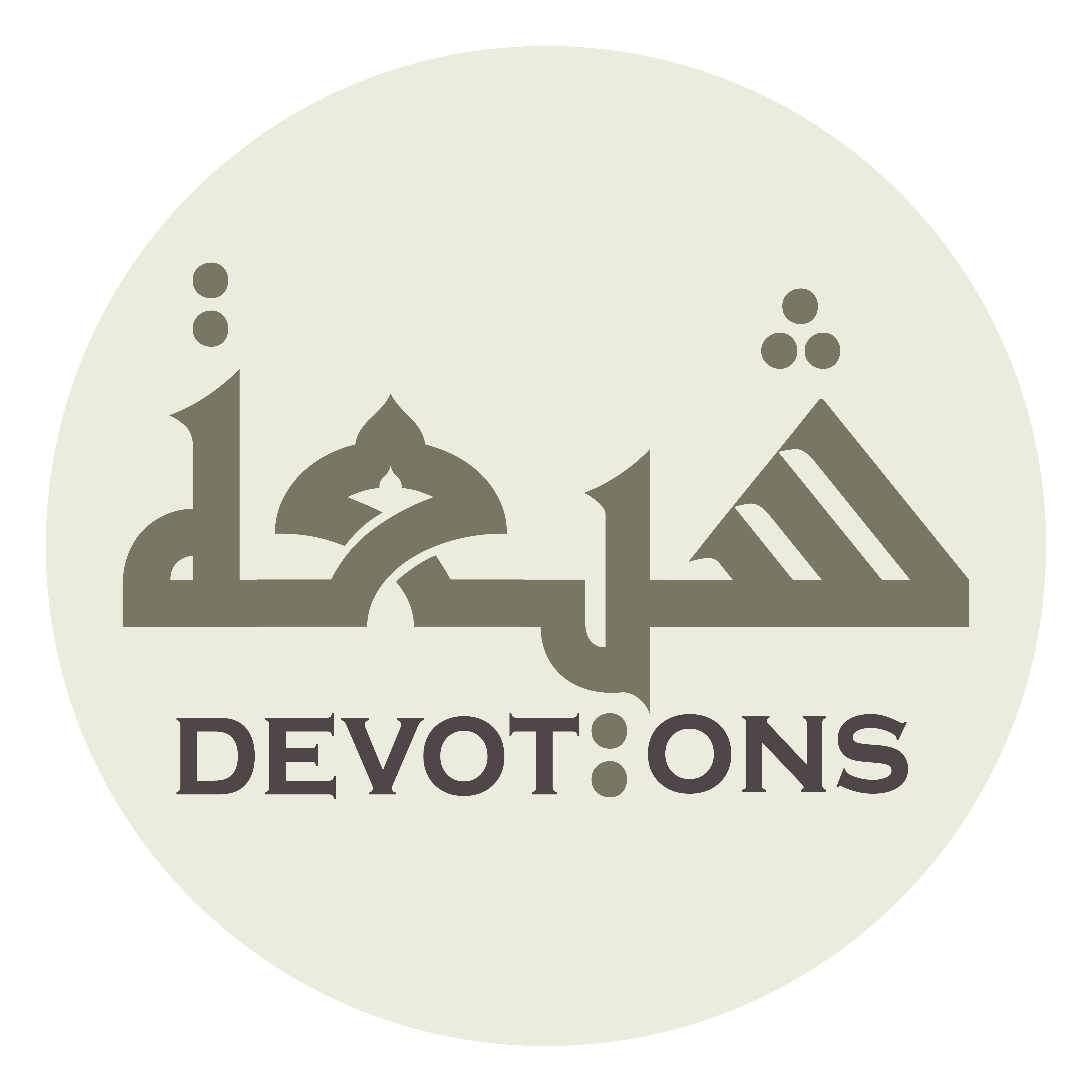 وَوَسْوَسَةَ الشَّيْطَانِ

wawaswasatash shayṭān

and the whisperings of the Shaytan
Dua when combing hair